1972-2017 Stolh Foto
av CMC Partners
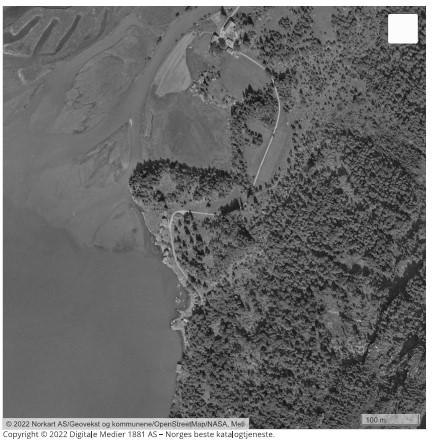 [Speaker Notes: 1972]
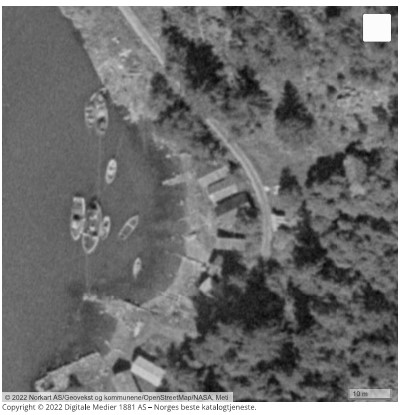 [Speaker Notes: 1972]
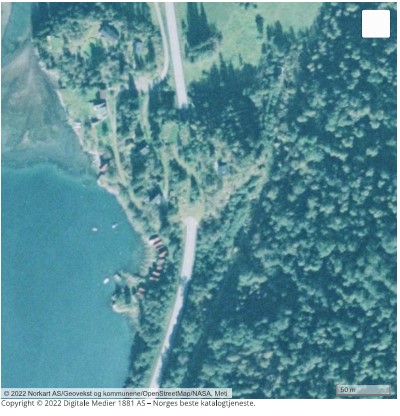 [Speaker Notes: 2006]
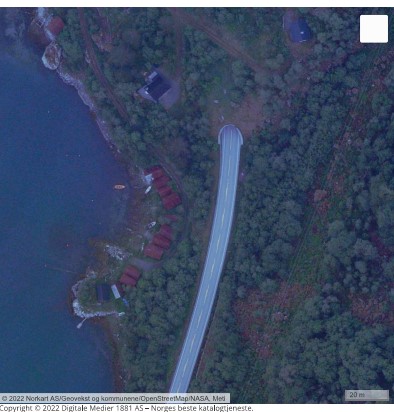 [Speaker Notes: 2008]
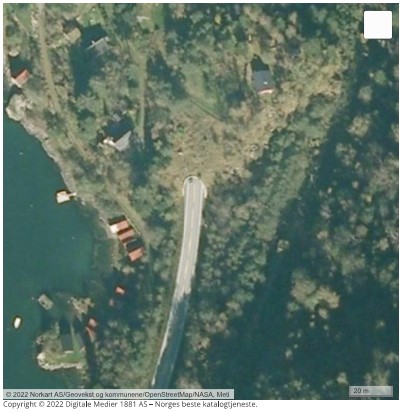 [Speaker Notes: 2010]
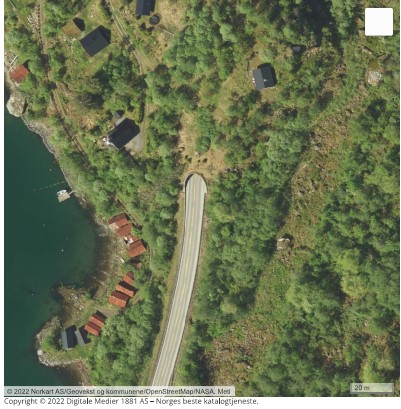 [Speaker Notes: 2016]
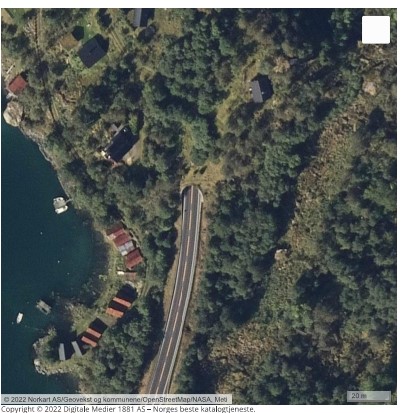 [Speaker Notes: 2018]